Számkörök
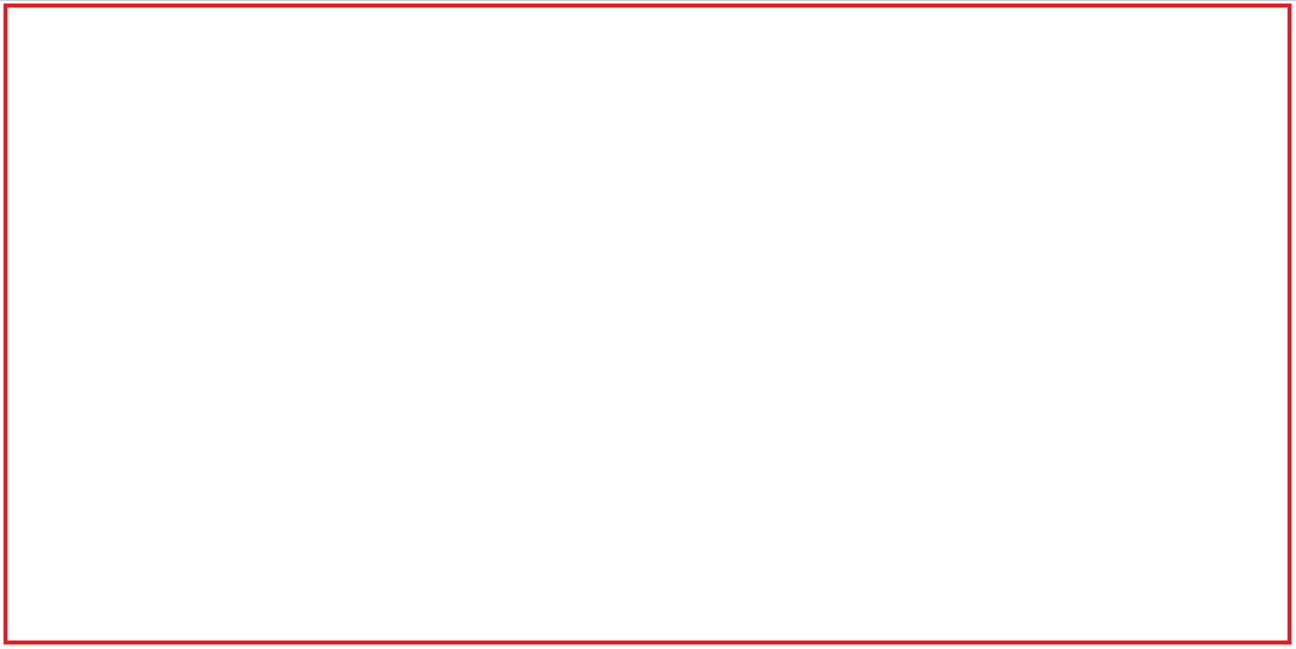 A halmazelmélet előfeltételei
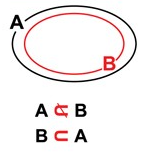 Halmazelméleti fogalmak
Relációk
Algebrai struktúrák
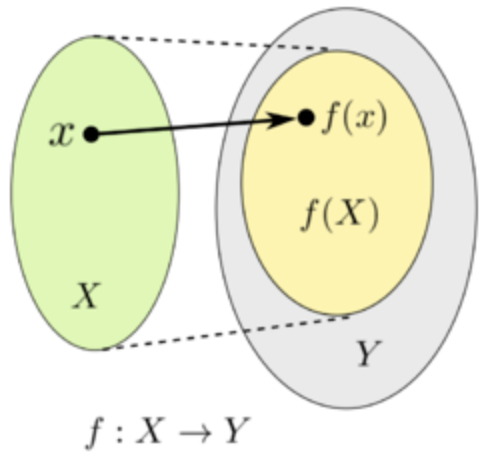 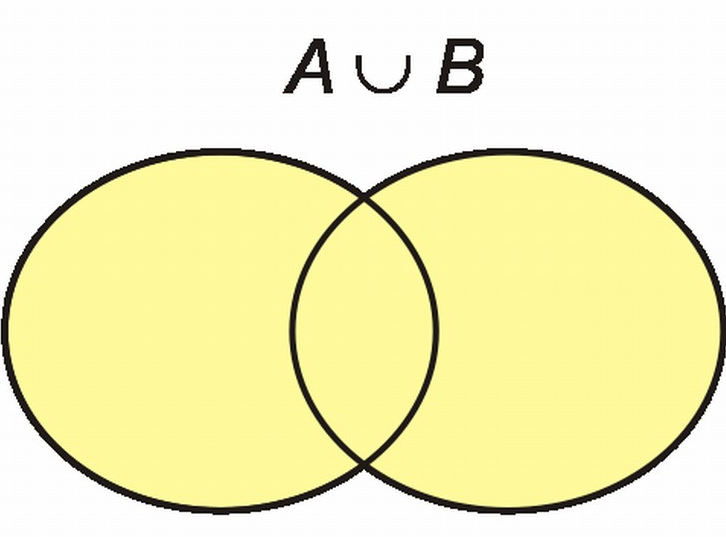 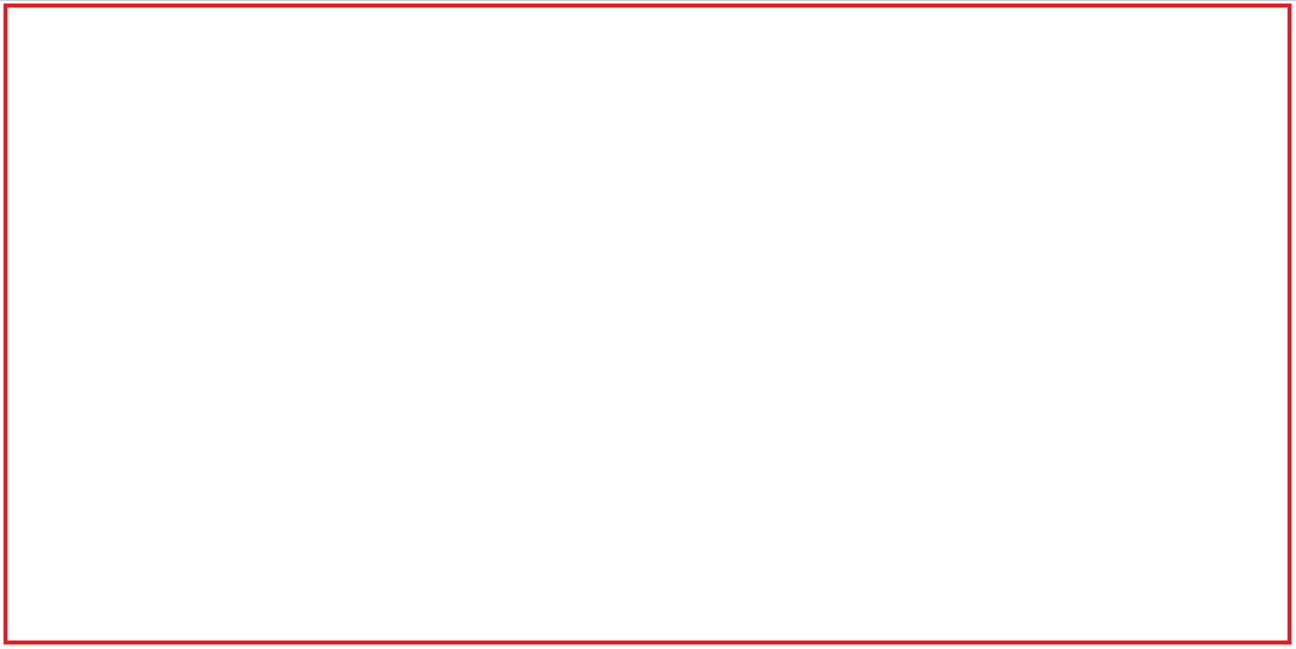 Számrendszerek axiomatikus elve
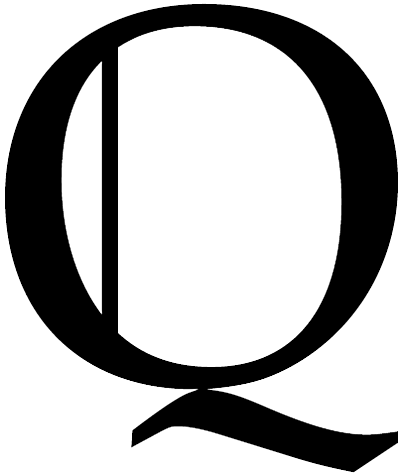 Peano axiómák
Természetes számok
Egész számok
Racionális számok
Valós számok
Komplex számok
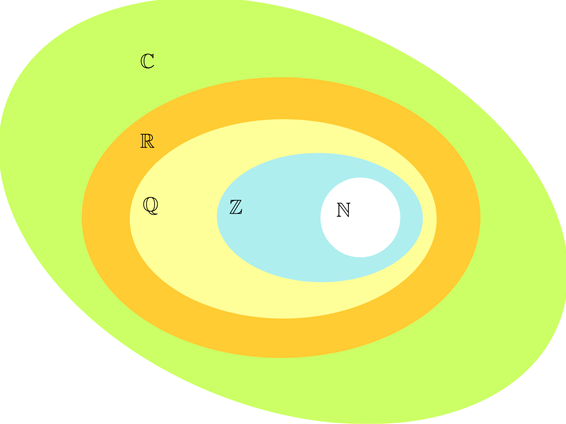 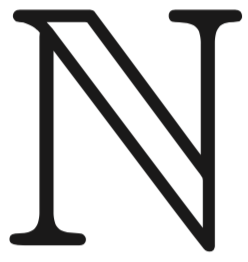 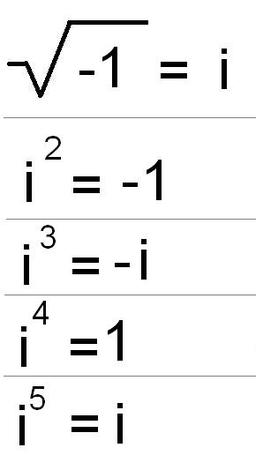 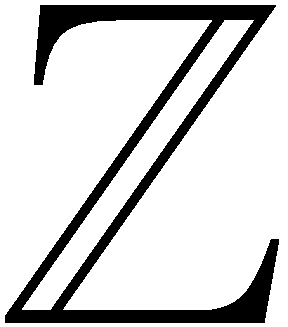 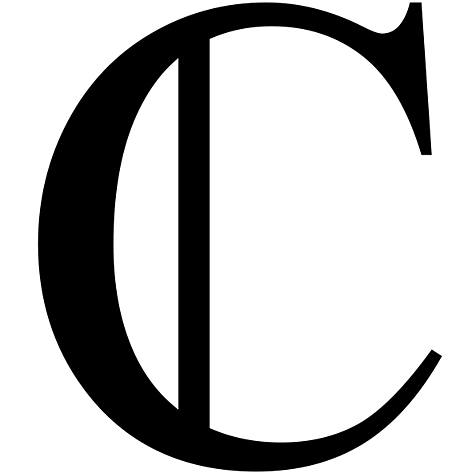 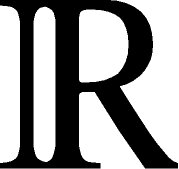 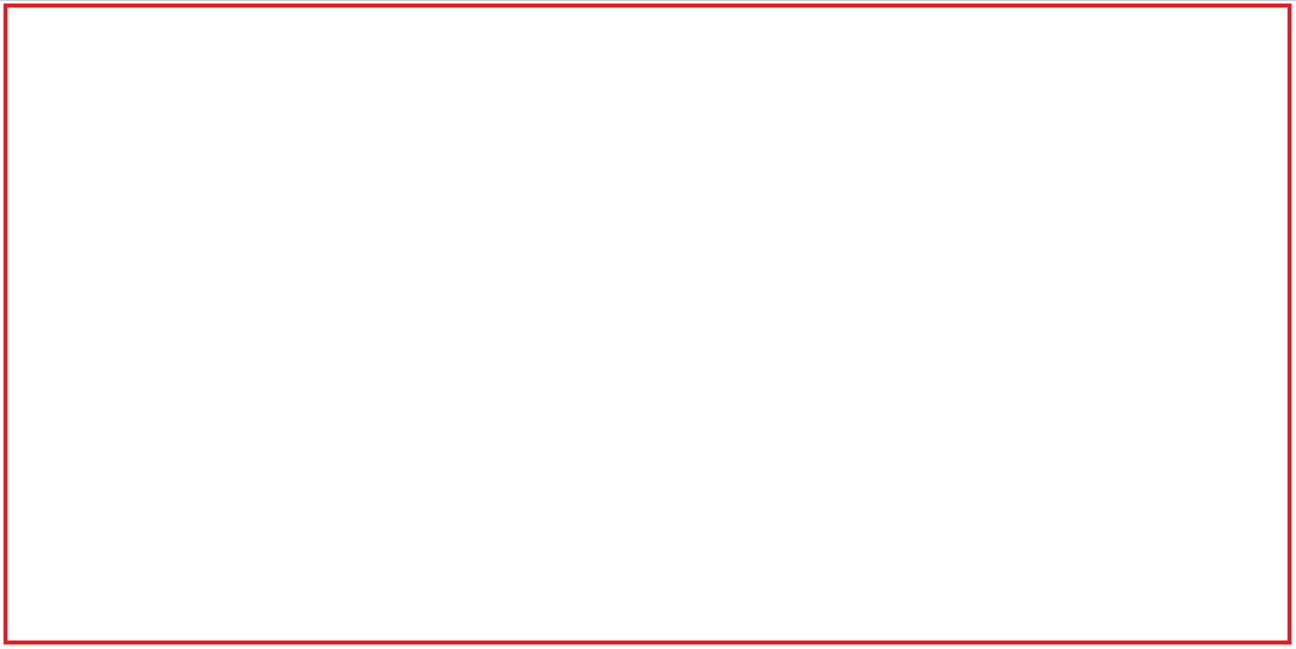 Irodalom
Вивальнюк, Л.М., Григоренко В.К., Левіщенко С.С. Числові системи.- К.: Вища шк., 1988
Нечаев В.И. Числовые системы. – М.: Просвещение, 1975
Лиман Ф.М. Числові системи: навчальний посібник – Суми: Видавництво «МакДен», 2010. – 192 с.
Андронов И.К. Арифметика рациональных чисел / И.К. Андронов, А.К. Окунев.— Москва: Просвещение, 1971. — 399 с.
Ганюшкiн О.Г. Теорiя груп / О.Г. Ганюшкiн, О.О. Безущак. — Київ: ВПЦ Київський університет, 2005. — 126 с.
Кантор И. Л. Гиперкомплексные числа / И.Л. Кантор. — Москва: Наука, 1973. — 144 с.
Кострикин А. И. Введение в алгебру. Часть III. Основные структуры / А. И. Кострикин. — Москва: Физматлит, 2001. — 271 с.